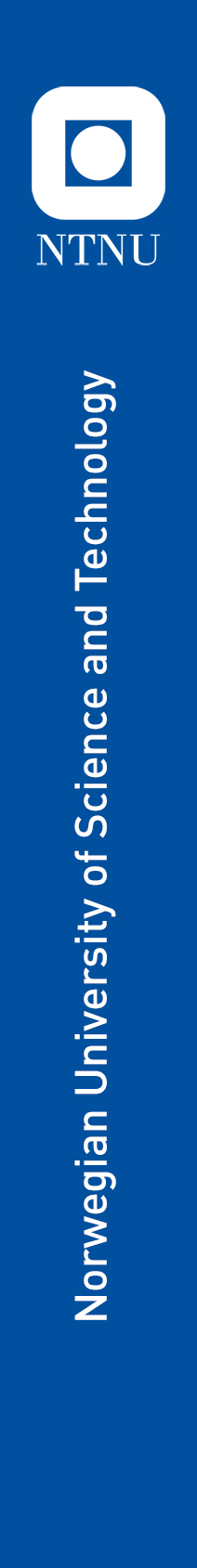 Romanian - Norwegian Strategic Cooperation in Maritime Higher Education for enhancement human capital and knowledge base in field of marine intelligent technologiesM2. Workshop on: MARINTECH contribution on enhancing the human capital and knowledge versus the current labour market demands in the North Sea area
--MARINTECH PROJECT
Guoyuan Li
NTNU in Ålesund
28.08.2023
Workshop agenda
Place:  Ankeret: D501 - Fyrtårnet 2, NTNU Ålesund
Project information
Partner: Mircea cel Batran Naval Academy (MBNA), Constanta, Romania

Project aim
Build a strategic partnership between MBNA and NTNU, in order to obtain competitive advantages for their own students in the field of marine intelligent technologies

Project period
Two year, from September 2021 to August 2023
2021 sept. NTNU 2 person visit MBNA, kick off meeting
2022 august, NTNU two course modules ready
2023 august, NTNU add link of project website, two papers  with MBNA (task O5)
2023 july, NTNU course modules online, (task O2)
2023 august, NTNU make a workshop, MBNA join online (task M3)
2022 september, NTNU make a workshop, MBNA join online (task M1)
2023 June, NTNU students (10 people) visit MBNA for learning the produced course  modules (task C4)
2023 august, MBNA make a workshop, NTNU join online (task M4)
2022 september, MBNA make a workshop, NTNU join online (task M2)
2022 May, NTNU staff (5 people) visit NTNU for sharing teaching experience (task C2)
2022 september, NTNU make a summer school , MBNA team come to NTNU (5 staff + 10 students) (task C5)
2023 June,
 MBNA make a summer school, NTNU team go to MBNA (5 staff + 10 students) (task C6)
2023 May, MBNA student (10 people)  visit NTNU for learning the produced course  modules (task C3)
2022 June, MBNA staff (5 people) visit NTNU for training (task C1)
[Speaker Notes: EEA grants project, 2 years
Outcome: three new course modules:  "Practical applications in marine robotics", "Applications of intelligent technologies in bathymetry and oceanography“ and "Machine learning applications in maritime industry“

Summer school at constant romania]
Project outcome
Three course modules
Virtual training platform https://marintech.anmb.ro/ 
2 Joint staff training
2 Joint mobility for student
2 summer school
4 workshop
4 joint research papers
Thanks!